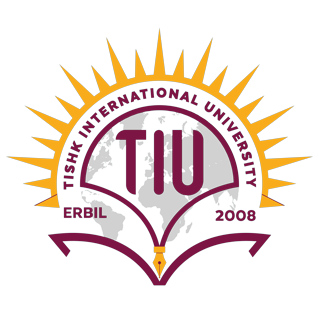 PAP SMIRE & SWAB TEST
Presented by:
Shaimaa Shahab
WHAT IS PAP SMEAR TEST?
Pap smear also called pap test is a screening procedure (cytological test) for Cearvical Cancer.
The specimen should be obtained 2 weeks after the first day of LMP taken by brushing or scraping.
PURPOSE
To detect early cancer of the cervix or for the precancerours or concerous cell on the cervix.
NOTE!
Guidelines recommended that women get regular pap smears every three years strating at age 21.
Human papilloma virus (HPV) : is the most common sexually transmitted infection, that causes warts and increase the chance of cervical cancer.
The test it maybe mildly uncomfortable , but dose not usually cause any long-term pain.
Some women maybe at increased risk for cancer or infection , they may need more frequent  pap test if:
They are HIV - positive 
They have a weakened immune system from chemotherapy. 
Smoking.
Tips
Make sure that the lady not in a period cycle , it may affect the result .
Avoid sexual intercourse two days before the test.
should not take any antibiotics 24 hours before procedure .
Who can consider stopping Pap smears?
Age 70 and "adequate recent screening.
Three consecutive negative pap smears.
No abnormal pap smears in last 10 years.
Hysterectomy for benign lesion.
Cervical cancer risk factors
Instruments for pap smear
• Examination table with foot supports

• Examination light

• Metal or plastic speculum

• Examination gloves

• Cervical spatula and cytobrush

• Liquid-based cytology container.

• Slide and fixative
Metal and plastic Cusco Speculum
Vaginal swab
Vaginal swab is a ( biological test) to obtain a sample of vaginal discharge for microscopy and for culture and sensitivity testing.
Purpose
Vaginal swab tests are generally done to detect various infections such as Candidiasis, Bacterial vaginosis and Trichomonas vaginalis that affect the vagina.
1.  Lower vaginal swab:
Done without speculum: 
 Insert the swab into the lower part of the vagina (about two inches ).
 Gently but firmly rotate swab for 10- 30 seconds in the vaginal walls .
2. Endocervical swab:
Rotate the swab for (1 sweep 360 deegre), screens for    Gonorrhaea OR ( in and out ) tapping screens for Chlamydia.
3.High-vaginal swab:
Starting from lateral fornix to postrior fornix to the other lateral fornix.